Отчёт об исполнении бюджета муниципального образования городской округ Евпатория Республики Крым за 2023 год
Что такое «Бюджет для граждан»?
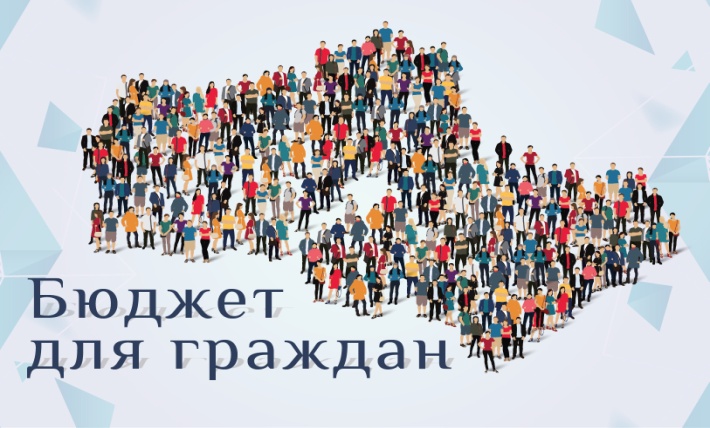 Начиная с 2013 года все финансовые органы страны должны составлять на регулярной основе отдельный аналитический документ «Бюджет для граждан».
Под «Бюджетом для граждан» понимается документ (брошюра), информационный ресурс, содержащий основные положения проекта решения о бюджете, решения о бюджете и отчета об его исполнении в доступной и понятной для граждан форме.

    Граждане и как налогоплательщики, и как потребители общественных благ должны быть уверены в том, что передаваемые ими в распоряжении государства средства используются прозрачно и эффективно, приносят конкретные результаты как для общества в целом, так и для каждой семьи, для каждого человека.
2
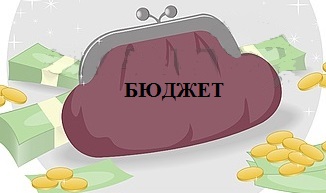 Основные термины
БЮДЖЕТ (от старонормандского bougette – кошель, сумка, кожаный мешок) – форма образования и расходования денежных средств, предназначенных для финансового обеспечения задач и функций государства и местного самоуправления. 

ДОХОДЫ БЮДЖЕТА -  поступающие в бюджет денежные средства (налоги юридических и физических лиц, административные платежи и сборы, безвозмездные поступления) .
РАСХОДЫ БЮДЖЕТА - выплачиваемые из бюджета денежные средства (социальные выплаты населению, содержание государственных (муниципальных) учреждений (образование, ЖКХ, культура и другие) капитальное строительство и другие).
ПРОФИЦИТ - превышение доходов бюджета над его расходами.
ДЕФИЦИТ – превышение расходов бюджета над его доходами.
БЮДЖЕТНЫЙ ПРОЦЕСС – регламентируемая законодательством РФ деятельность органов государственной власти, органов местного самоуправления и иных участников бюджетного процесса по составлению и рассмотрению проектов бюджетов, утверждению и исполнению бюджетов, контролю за их исполнением, осуществлению бюджетного учета, составлению, внешней проверке, рассмотрению и утверждению бюджетной отчетности.
3
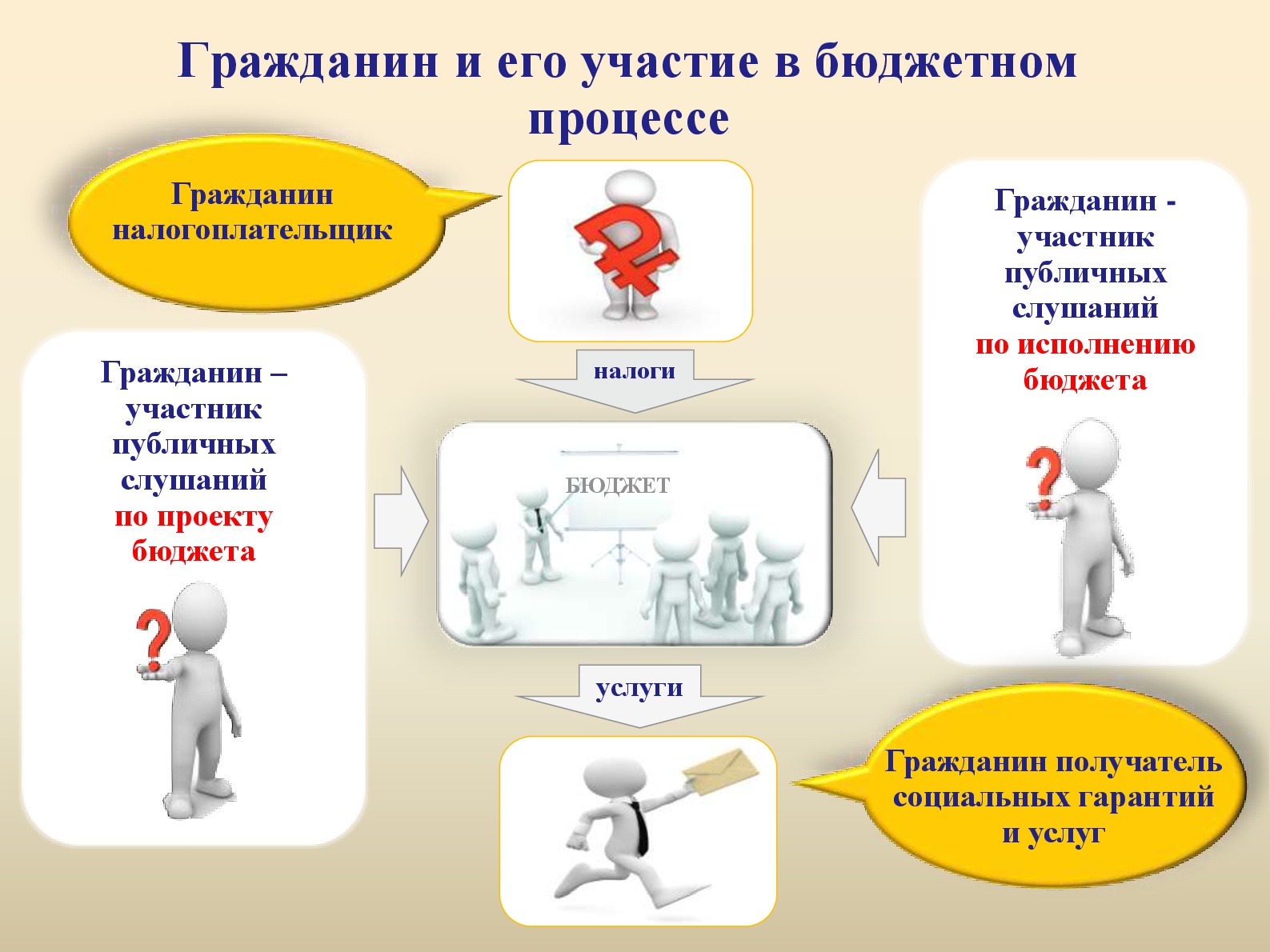 4
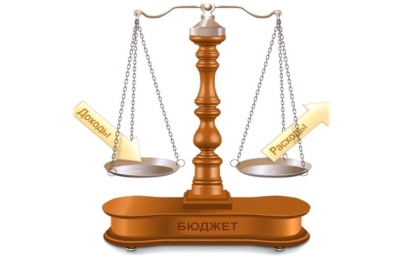 Доходы бюджета – расходы бюджета = 
дефицит / профицит
Если расходы превышают доходы, складывается дефицит, 
если доходы превышают расходы - профицит
Дефицит
Профицит
Накопленные резервы
     
Муниципальный долг
Накопленные резервы
     
Муниципальный долг
Дефицит
(расходы больше доходов)
Профицит
(доходы больше расходов)
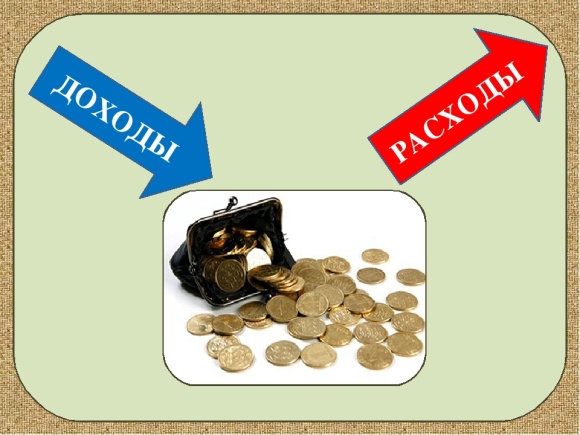 При превышении расходов
над доходами принимается
решение об источниках
покрытия дефицита
(например использовать
имеющиеся накопления,
остатки, взять в долг)
При превышении доходов над расходами принимается решение, как их использовать (например накапливать резервы, остатки, погашать долг)
СБАЛАНСИРОВАННОСТЬ БЮДЖЕТА ПО ДОХОДАМ И РАСХОДАМ – основополагающее требование, предъявляемое к органам, составляющим и утверждающим бюджет
5
Принцип прозрачности (открытости) бюджетной системы Российской Федерации означает:
Обязательное опубликование в средствах массовой информации
 утвержденных бюджетов и отчетов об их исполнении;

 Доступность иных сведений о бюджетах;

 Обязательная открытость для общества и средств массовой информации проектов бюджетов, обеспечение доступа к информации на едином портале бюджетной системы Российской Федерации в сети «Интернет»;

 Преемственность бюджетной классификации Российской Федерации, а также обеспечение сопоставимости показателей бюджета отчетного, текущего и очередного финансового года.
Бюджетный кодекс
Российской Федерации,
статья 36
6
Бюджетный процесс –
ежегодное формирование и исполнение бюджета
7
ОСНОВНЫЕ ПОНЯТИЯ
Исполнение бюджета – это этап бюджетного процесса, который начинается с момента утверждения решения о бюджете  Евпаторийским городским советом Республики Крым и продолжается в течение финансового года
Исполнение бюджета по доходам - обеспечение полного и своевременного поступления в бюджет налогов, сборов, доходов от использования имущества и других обязательных платежей, в соответствии с утвержденным планом
Этапы исполнения бюджета
Исполнение по расходам - последовательное финансирование мероприятий, предусмотренных решением о бюджете, в пределах утвержденных сумм с целью исполнения принятых муниципальным образованием расходных обязательств
Составление и утверждение отчета об исполнении бюджета является важной формой контроля за исполнением бюджетаЭтапы составления и утверждения отчета об исполнении бюджета муниципального образования городской округ Евпатория Республики Крым
Отчет об исполнении бюджета города составляется в установленном порядке на основании сводной бюджетной отчетности соответствующих главных администраторов бюджетных средств
До 1 мая текущего финансового года
Рассмотрение и утверждение отчета об исполнении бюджета
Представление отчета об исполнении бюджета в Контрольно-счетную палату г. Евпатории для осуществления внешней проверки
Представление отчета об исполнении бюджета с сопроводительными документами и материалами в Евпаторийский городской совет Республики Крым
Отчет об исполнении бюджета города утверждается решением Евпаторийского городского совета Республики Крым
Составление отчета об исполнении бюджета за прошедший финансовый год
До 1 апреля текущего финансового года
ВИДЫ ДОХОДОВ БЮДЖЕТА
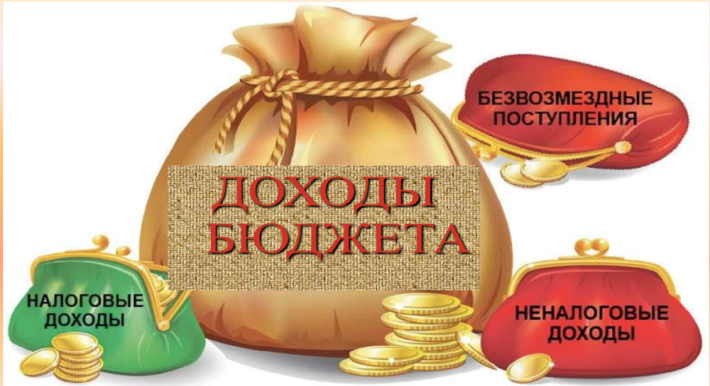 Налоговые доходы  - часть доходов граждан и организаций, которые они обязаны заплатить государству (налог на доходы физических лиц, налоги с доходов субъектов малого бизнеса, налог на имущество физических лиц, земельный налог и др.)
Неналоговые доходы – платежи за пользование имуществом государства, платежи в виде штрафов, санкций за нарушение законодательства, компенсации затрат государства и др.
Безвозмездные поступления – средства, которые поступают в бюджет безвозмездно из другого бюджета (бюджета Республики Крым, Федеральный бюджет), а также безвозмездные перечисления от физических и юридических лиц (дотации, субсидии, субвенции, иные межбюджетные трансферты, прочие безвозмездные поступления).
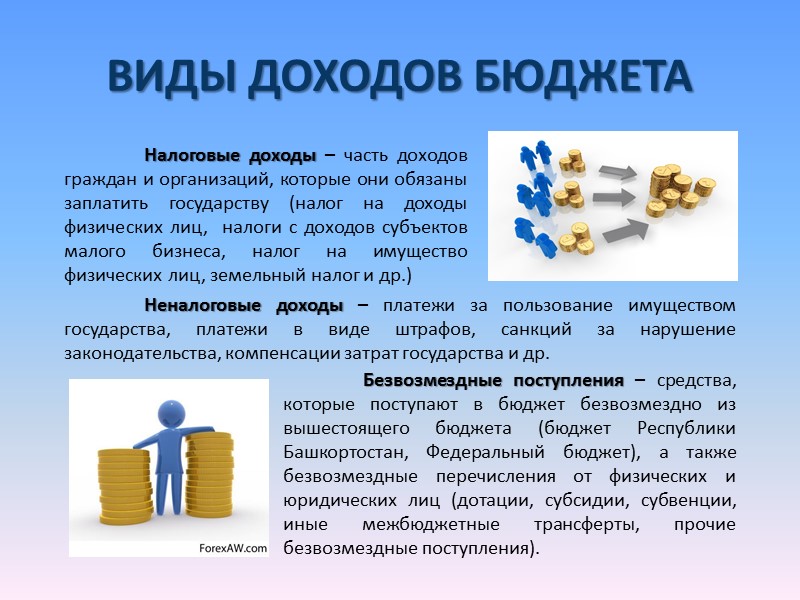 9
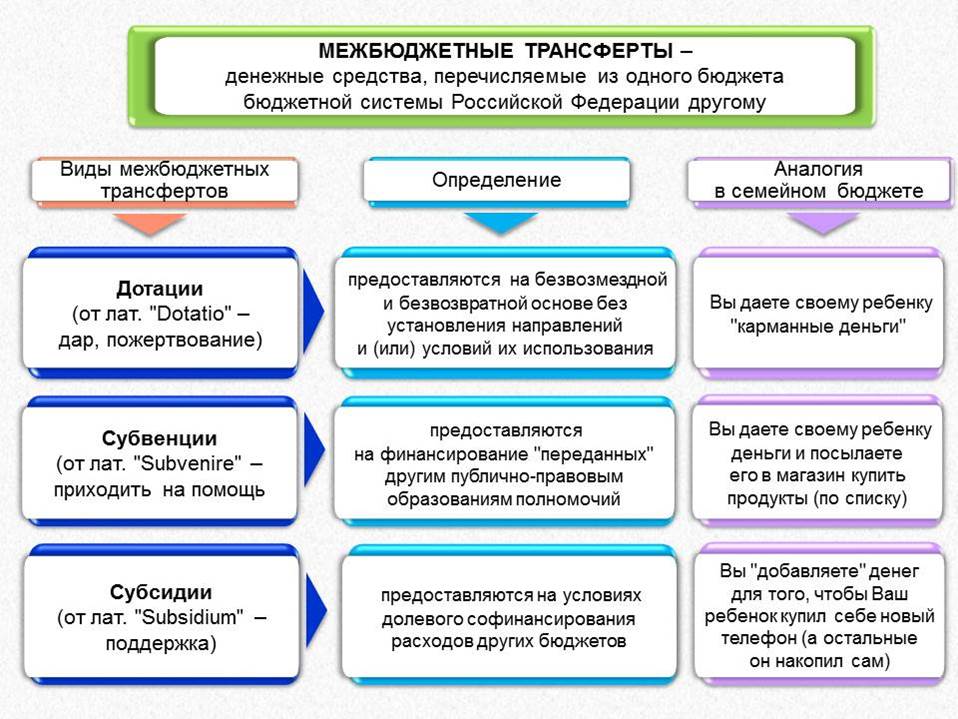 предоставляется на финансирование «переданных» публично-правовым образованиям полномочий
10
Основные параметры исполнения бюджета муниципального образования городской округ Евпатория Республики Крым за  2023 год
млн. рублей
Основные параметры исполнения бюджета муниципального образования городской округ Евпатория Республики Крым по доходам за 2023 год
Исполнение бюджета  муниципального образования городской округ Евпатория Республики Крым по доходам             за 2023 год (млн. руб.)
5 079,2
Исполнение бюджета городского округа Евпатория по налогу на доходы физических лиц за 2023 год (млн. руб.)
Исполнение бюджета городского округа Евпатория по акцизам на  нефтепродукты за 2023 год  (млн. руб.)
Исполнение бюджета городского округа Евпатория по налогу, взимаемому в связи с применением упрощенной системы налогообложения, за 2023 год (млн. руб.)
Исполнение бюджета городского округа Евпатория по единому сельскохозяйственному налогу за 2023 год (тыс. руб.)
Исполнение бюджета городского округа Евпатория по налогу, взимаемому в связи с применением патентной системы налогообложения, за 2023 год  (млн. руб.)
Исполнение бюджета городского округа Евпатория по налогуна имущество физических лиц за 2023 год (млн. руб.)
Исполнение бюджета городского округа Евпатория по земельному налогу за 2023 год (млн. руб.)
Исполнение бюджета городского округа Евпатория по поступлениям государственной пошлины за 2023 год (млн. руб.)
Исполнение бюджета городского округа Евпатория по доходам в виде арендной платы, а также средств от продажи права на заключение договоров аренды за земли, находящиеся в собственности  городских округов, за 2023 год  (млн. руб.)
Исполнение бюджета городского округа Евпатория по доходам от сдачи в аренду имущества, находящегося в оперативном управлении, за 2023 год  (млн. руб.)
Исполнение бюджета городского округа Евпатория по доходам от сдачи в аренду имущества, составляющего казну городских округов, за 2023 год (млн. руб.)
Исполнение бюджета городского округа Евпатория по доходам от перечисления части прибыли, остающейся после уплаты налогов муниципальных унитарных предприятий, созданных городскими округами, за 2023 год (тыс. руб.)
Исполнение бюджета городского округа по прочим поступлениям от использования имущества, находящегося в собственности городских округов, за 2023 год (тыс. руб.)
Уточненные плановые показатели 2023 года по прочим поступлениям от использования имущества, находящегося в собственности городских округов, перевыполнены в 1,5 раза. Источник доходов - поступление платы за наем жилых помещений муниципального жилищного фонда. Перевыполнение плановых показателей 2023 года, по информации главного администратора доходов - департамента городского хозяйства администрации города Евпатории Республики Крым, произошло в результате проведенной работы в ноябре - декабре 2023 года по уточнению платежей, поступавших от нанимателей жилых помещений муниципального жилищного фонда по начисленным платежам, которые с мая по декабрь в 2023 году ошибочно зачислялись на иной код доходов.
Исполнение бюджета городского округа по плате, поступившей в рамках договора за предоставление права на размещение и эксплуатацию нестационарного торгового объекта, установку и эксплуатацию рекламных конструкций на землях или земельных участках, находящихся в собственности городских округов, и на землях или земельных участках, государственная собственность на которые не разграничена , за 2023 год (млн. руб.)
Уточненные плановые показатели 2023 года выполнены  на 103,04%. 
По данному коду доходов зачисляются средства, источниками которых являются:
плата за размещение нестационарных объектов торговли;
средства от платы по договорам на установку и эксплуатацию объектов наружной рекламы на земельных участках.
      Перевыполнение годовых плановых показателей 2023 года, по информации УПРиРП администрации города Евпатории РК, обусловлено поступлением авансовых платежей по договорам со сроком уплаты в январе 2024 года.
Исполнение бюджета городского округа по плате за негативное воздействие на окружающую среду за 2023 год (тыс. руб.) (плате за выбросы загрязняющих веществ в атмосферный воздух, за сбросы загрязняющих веществ в водные объекты, за размещение отходов производства и потребления)
Исполнение бюджета городского округа Евпатория по доходам от реализации иного имущества (основных средств), находящегося в собственности городских округов, за 2023 год (млн. руб.)
Исполнение бюджета городского округа Евпатория по доходам от продажи земельных участков, находящихся в собственности городских округов, за 2023 год (млн. руб.)
Исполнение бюджета городского округа Евпатория по доходам от поступления штрафов, санкций, возмещения ущерба за 2023 год (млн. руб.)
Уточненные плановые показатели 2023 года  по доходам от поступления штрафов, санкций, возмещения ущерба перевыполнены в 3,8 раза, в связи с тем, что источник поступления денежных средств основан на применении мер принудительного характера взыскания, четко спрогнозировать количество нарушений и суммы штрафных санкций (возмещений ущерба) не представляется возможным. В течение 2023 года производилась корректировка плановых показателей по фактическому поступлению, при этом стоит отметить разовый платеж в размере 8,1 млн. руб., поступивший 27.12.2023.
Исполнение бюджета городского округа по прочим неналоговым доходам за 2023 год (млн. руб.)
Уточненные плановые показатели 2023 года выполнены на 100 %. Первоначально плановые показатели не планировались, в течение 2023 года корректировка плановых показателей осуществлялось по факту поступления средств, в том числе  в связи с фактическим зачислением в бюджет городского округа денежных средств, источником которых являются  платежи за снос зеленых насаждений.
Структура безвозмездных поступлений бюджета муниципального образования городской округ Евпатория Республики Крым в 2023 году
Общий объем
3 596,1 млн. рублей
БЕЗВОЗМЕЗДНЫЕ ПОСТУПЛЕНИЯ ОТ ДРУГИХ БЮДЖЕТОВ  БЮДЖЕТНОЙ СИСТЕМЫ
 РОССИЙСКОЙ ФЕДЕРАЦИИ – 3 591,4 млн. руб., в том числе:
Дотации – 28,8 млн. руб.
Субвенции – 1 738,5 млн. руб.
Субсидии –  1 818,2 млн. руб.
Иные межбюджетные трансферты –  10,6 млн. руб.
Доходы от возврата организациями остатков субсидий прошлых лет -
3,7 млн. руб.
Возврат остатков субсидий, субвенций и иных межбюджетных трансфертов,
 имеющих целевое назначение, прошлых лет из бюджетов городских округов -
с минусовым значением «-»  8,4 млн. руб.
Исполнение бюджета  городского округа Евпатория по безвозмездным поступлениям от других бюджетов бюджетной системы Российской Федерации за 2023 год (млн. руб.)
3 596,1
Исполнение бюджета  муниципального образования городской округ Евпатория Республики Крым по расходамза 2023 год (млн. руб.)
Исполнение бюджета города по расходамза 2023 год (млн. руб.)
Исполнение бюджета  городского округа Евпатория Республики Крым по разделам бюджетной классификации за 2023 год
СПАСИБО ЗА ВНИМАНИЕ!